Henvisning og citat
Baseret på:
Mailand, Mette Kirk: Guide til store skriftlige opgaver, Gyldendal 2012
Henvisninger og citater.
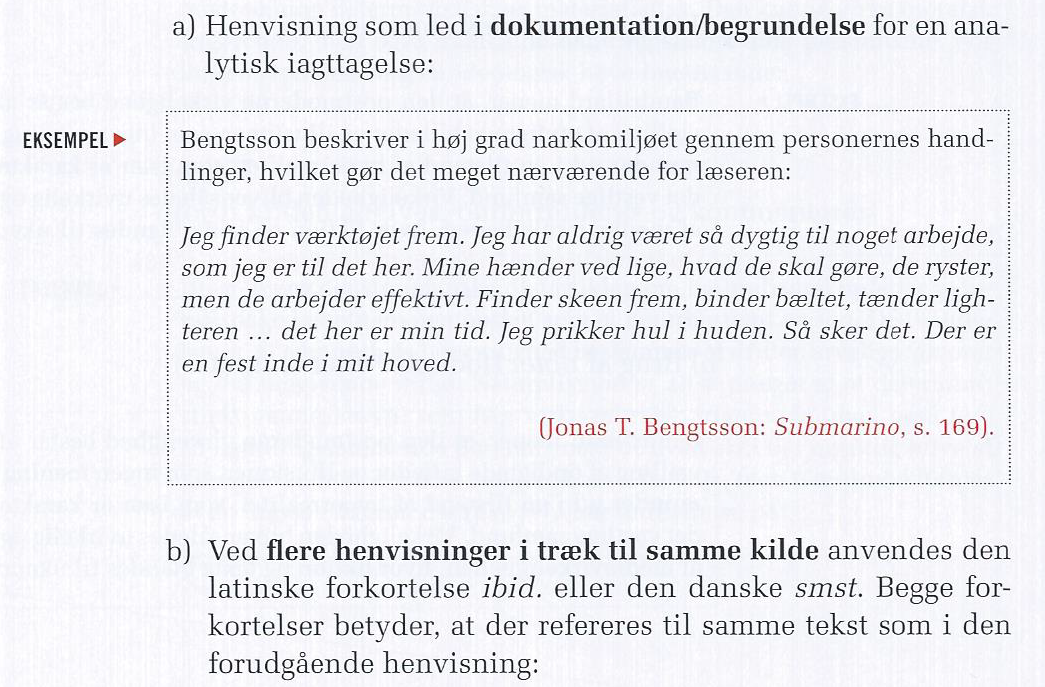 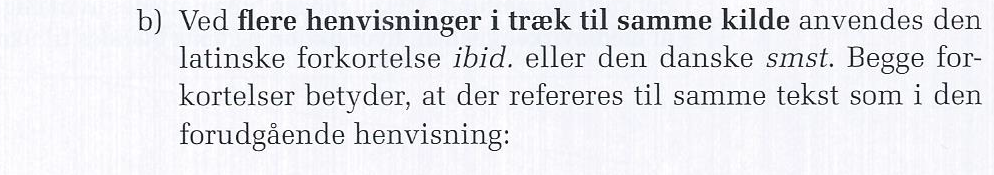 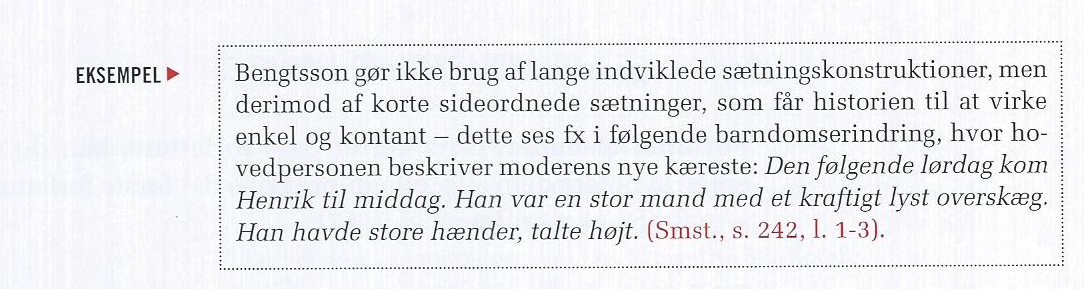 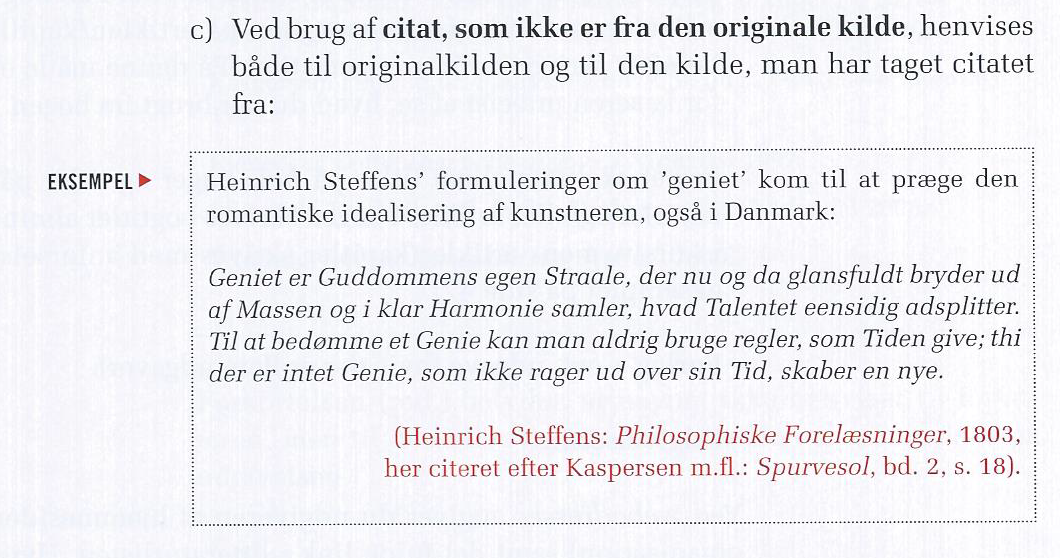 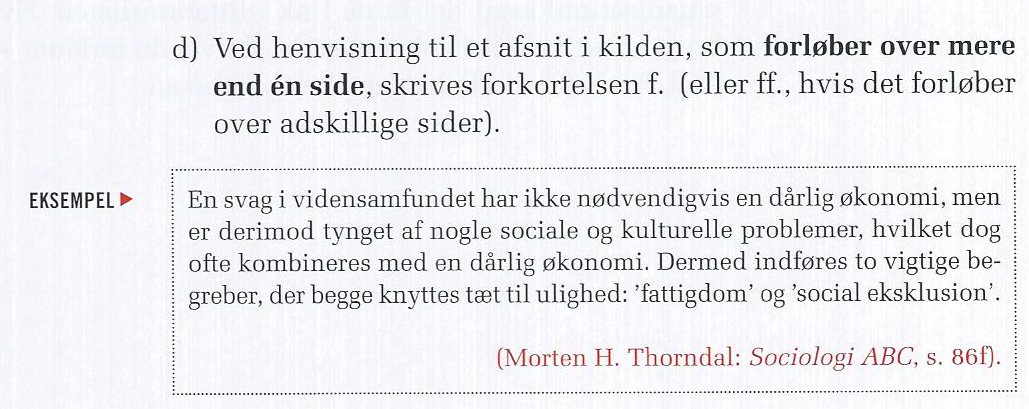 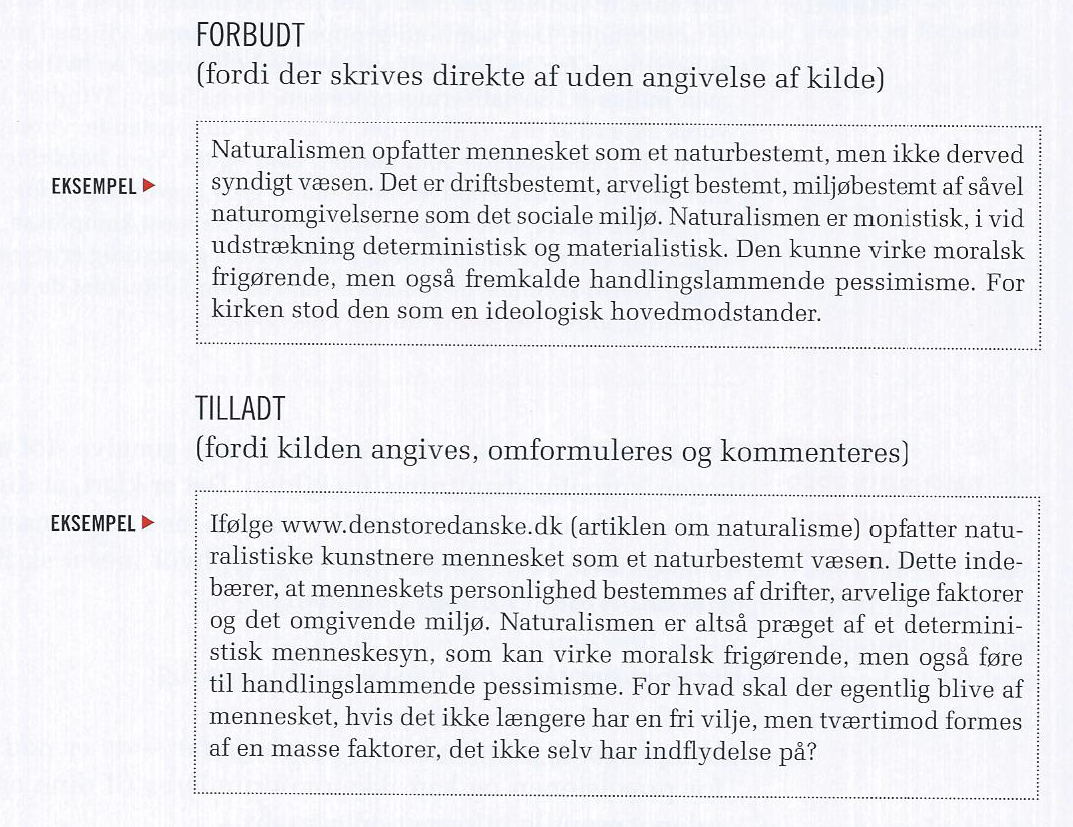 Direkte citat
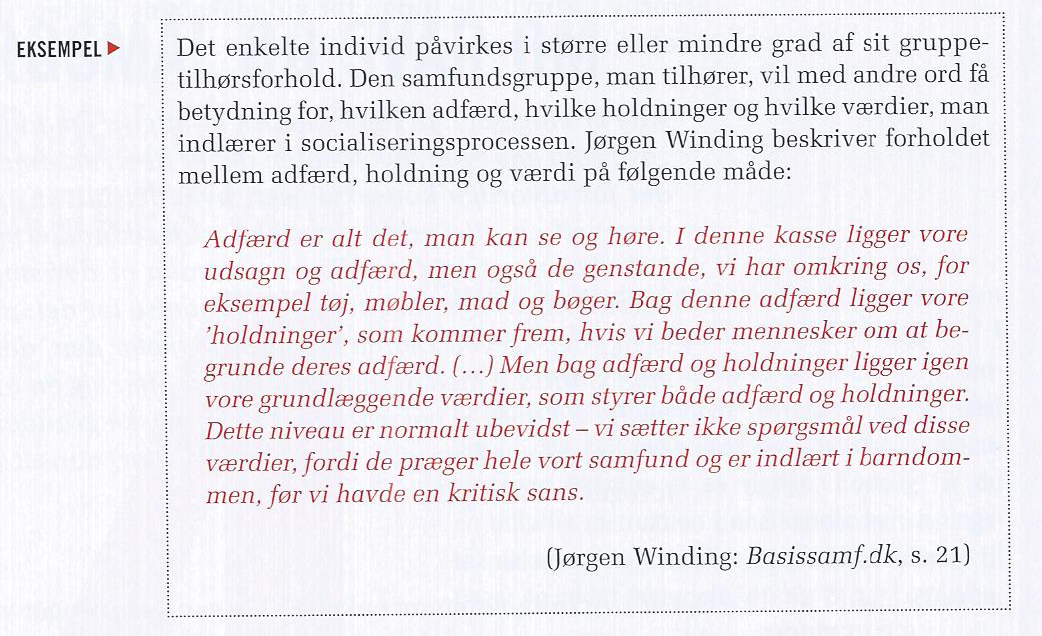 Indirekte citat
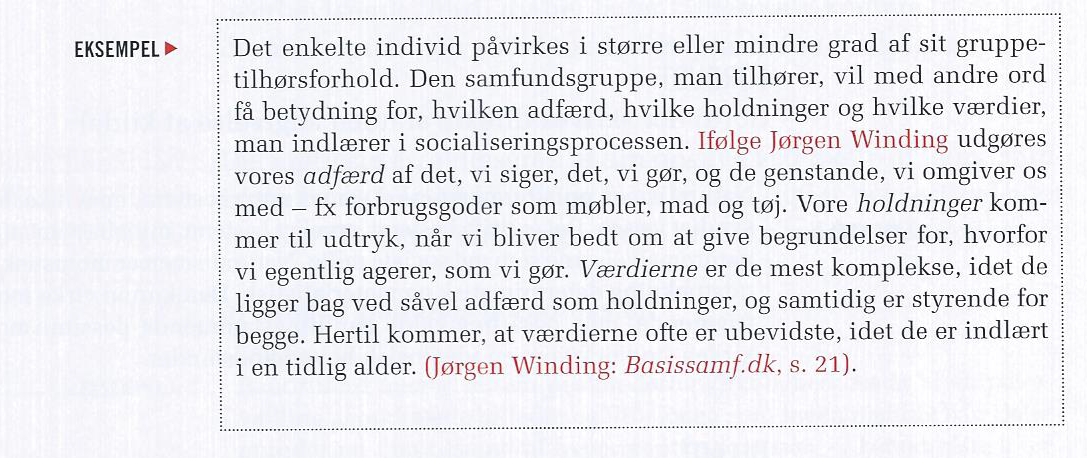